Birch-Reduktion
OER.DigiChem
1
Birch-Reduktion
Mechanismus
Quelle: T. Laue, A. Plagens, Namen- und Schlagwort-Reaktionen der Organischen Chemie, Vieweg+Teubner Verlag; Imprint, Wiesbaden, 1994.
OER.DigiChem
2
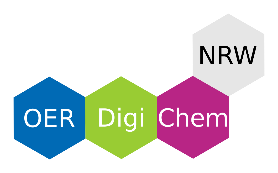 Beispiel für Farbverläufe
07.08.2022
3